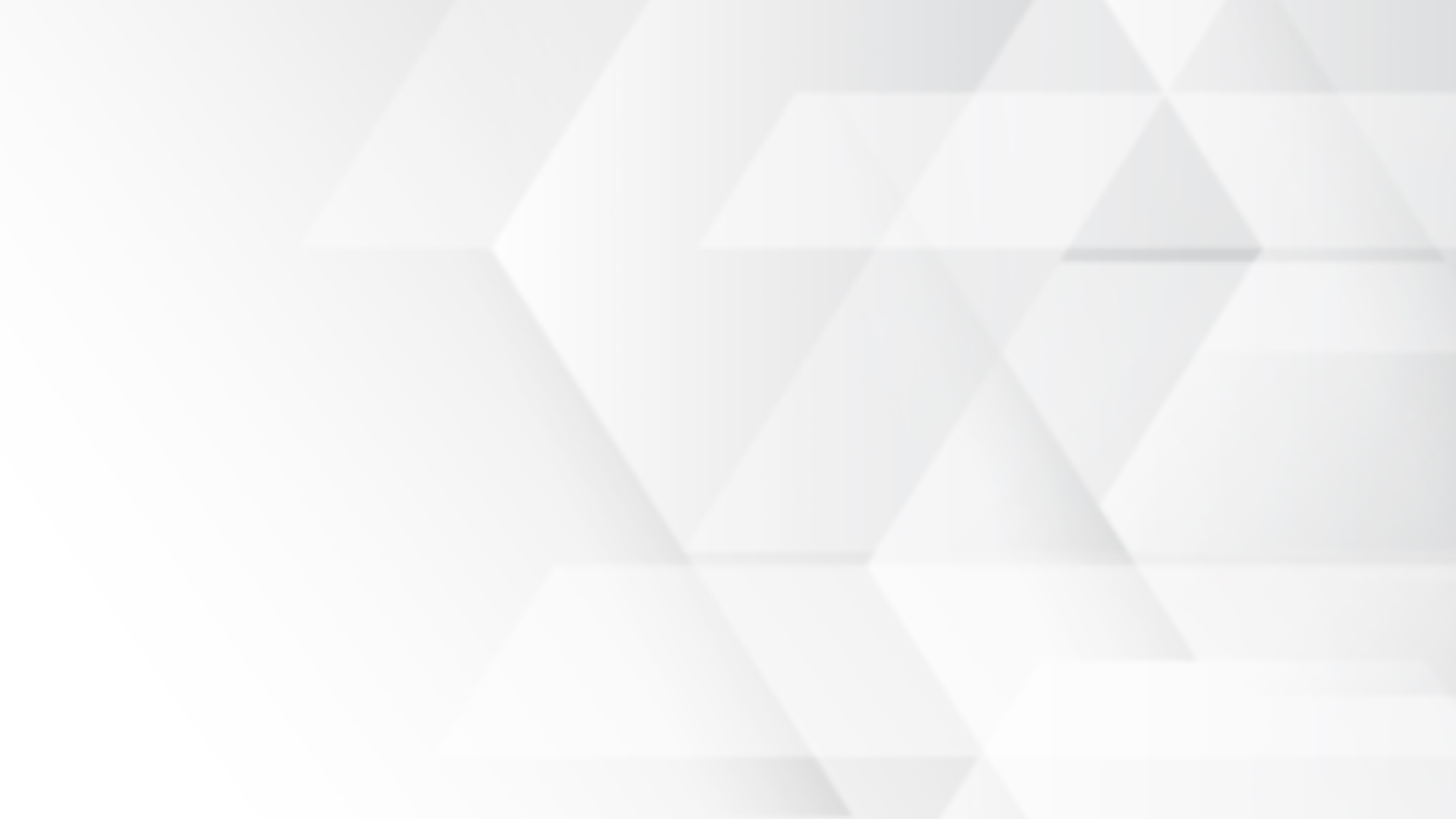 COMP 210
Data Structures
Java Basics – Part 2
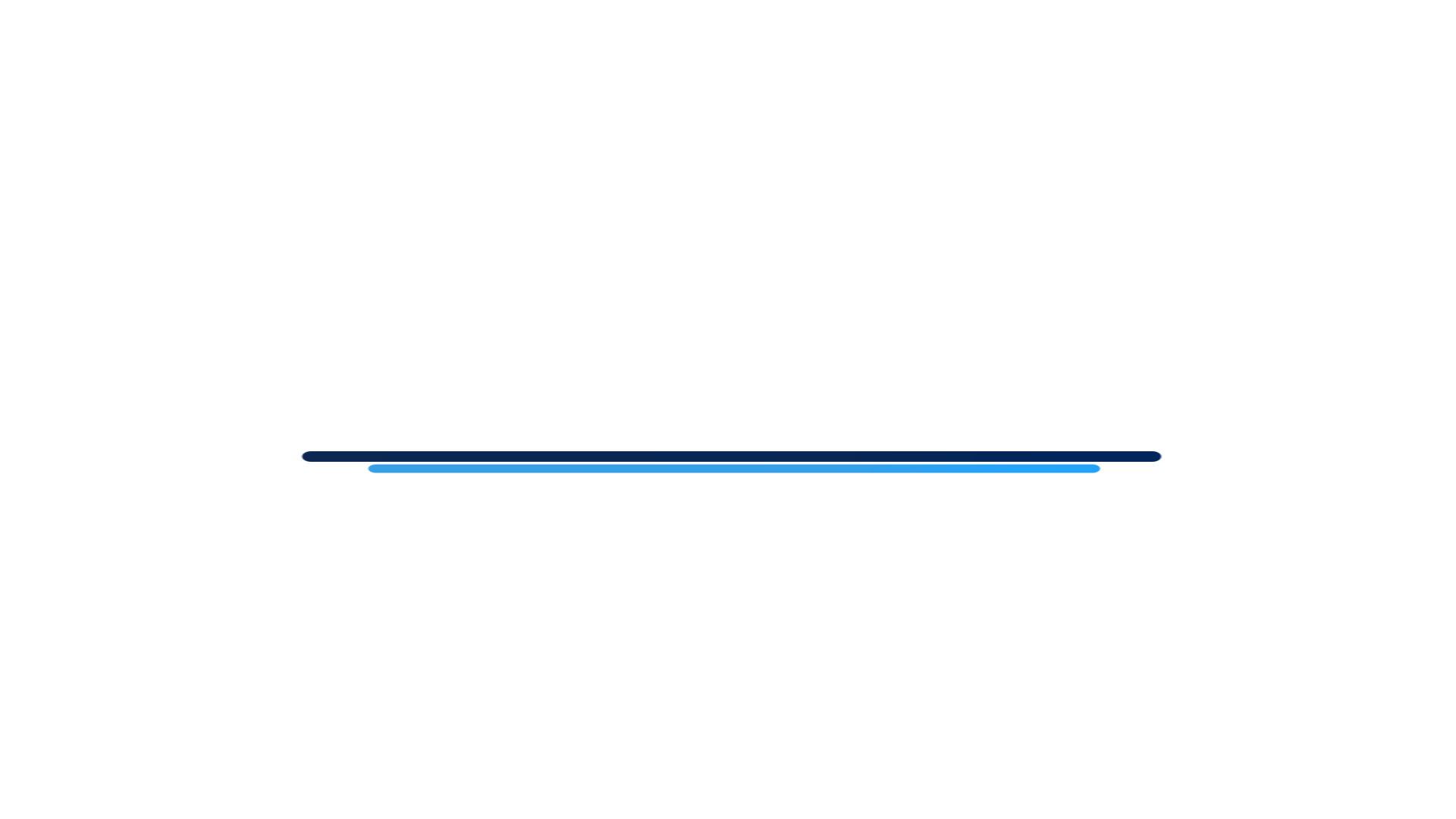 Oedipus the King, and the First Phases of Analysis
( adapted from K. Mayer-Patel, F’20 )
Objects live on the “heap”
Call stack / heap model of execution
A program operates with two areas of memory
Stack of “call frames”
Memory for local variables and parameters of currently executing method.
Heap
General memory for objects
The Stack
Call Frame
Memory where local variables and parameters for the currently executing method live.
When a method is called / invoked:
A new call frame for the called method is created.
Parameter names defined and set to their values.
“Pushed” on the stack
Method begins execution.
Local variables added to frame when declared.
Removed if they fall out of scope.
When a method returns:
The current call frame is “popped” off the stack.
Execution resumes in the underlying method from where it was called.
The Heap
General memory where objects live.
Organized by “address”
This address is the “value” of an object reference.
Example 1
public class Example1 {
   public static void main(String[] args) {
      String[] names = {"Joe", "Bob", "Bill"};
      int longest = 0;
      for (int i=1; i<names.length; i++) {
         if (isLonger(names[i], names[longest])) { longest = i; }
      }
      System.out.println("Longest: " + names[longest]);
   }

   static boolean isLonger(String a, String b) {
      int a_len = a.length();
      int b_len = b.length();
      return (a_len > b_len);
   }
}
Example 1: after line 6
Stack:
Heap:
main
Name		Value
args		0x1f4
names		0x23a
0x1f4
   length: 0
0x23a
   length: 3
          [0]: 0xab1
          [1]: 0x235
          [2]: 0x2c1
0xab1  “Joe”
0x235  “Bob”
0x2c1  “Bill”
Example 1: after line 8
Stack:
Heap:
main
Name		Value
args		0x1f4
names		0x23a
longest		0
0x1f4
   length: 0
0x23a
   length: 3
          [0]: 0xab1
          [1]: 0x235
          [2]: 0x2c1
0xab1  “Joe”
0x235  “Bob”
0x2c1  “Bill”
Example 1: line 10 – first time
Stack:
Heap:
main
Name		Value
args		0x1f4
names		0x23a
longest		0
i		1
0x1f4
   length: 0
0x23a
   length: 3
          [0]: 0xab1
          [1]: 0x235
          [2]: 0x2c1
0xab1  “Joe”
0x235  “Bob”
0x2c1  “Bill”
Example 1: line 11 – calling isLonger()
Stack:
Heap:
main
Name		Value
args		0x1f4
names		0x23a
longest		0
i		1
0x1f4
   length: 0
0x23a
   length: 3
          [0]: 0xab1
          [1]: 0x235
          [2]: 0x2c1
0xab1  “Joe”
0x235  “Bob”
isLonger
Name		Value
a		0x235
b		0xab1
0x2c1  “Bill”
Example 1: line 11 – calling isLonger()
Stack:
Heap:
main
Name		Value
args		0x1f4
names		0x23a
longest		0
i		1
0x23a
   length: 3
          [0]: 0xab1
          [1]: 0x235
          [2]: 0x2c1
0xab1  “Joe”
0x235  “Bob”
0x235  “Bill”
isLonger
Name		Value
a		0x235
b		0xab1
Example 1: after line 22
Stack:
Heap:
main
Name		Value
args		0x1f4
names		0x23a
longest		0
i		1
0x23a
   length: 3
          [0]: 0xab1
          [1]: 0x235
          [2]: 0x2c1
0xab1  “Joe”
0x235  “Bob”
0x235  “Bill”
isLonger
Name		Value
a		0x235
b		0xab1
a_len		3
b_len		3
Example 1: isLonger returning
Stack:
Heap:
main
Name		Value
args		0x1f4
names		0x23a
longest		0
i		1
0x23a
   length: 3
          [0]: 0xab1
          [1]: 0x235
          [2]: 0x2c1
0xab1  “Joe”
0x235  “Bob”
0x235  “Bill”
isLonger
Name		Value
a		0x235
b		0xab1
a_len		3
b_len		3

Return: false
Example 1: line 11 – take 2
Stack:
Heap:
main
Name		Value
args		0x1f4
names		0x23a
longest		0
i		2
0x23a
   length: 3
          [0]: 0xab1
          [1]: 0x235
          [2]: 0x2c1
0xab1  “Joe”
0x235  “Bob”
0x235  “Bill”
isLonger
Name		Value
a		0x2c1
b		0xab1
Example 1: isLonger – take 2 return
Stack:
Heap:
main
Name		Value
args		0x1f4
names		0x23a
longest		0
i		2
0x23a
   length: 3
          [0]: 0xab1
          [1]: 0x235
          [2]: 0x2c1
0xab1  “Joe”
0x235  “Bob”
0x235  “Bill”
isLonger
Name		Value
a		0x2c1
b		0xab1
a_len		4
b_len		3

Return: true
Example 1: line 16
Stack:
Heap:
main
Name		Value
args		0x1f4
names		0x23a
longest		2
0x23a
   length: 3
          [0]: 0xab1
          [1]: 0x235
          [2]: 0x2c1
0xab1  “Joe”
0x235  “Bob”
0x235  “Bill”
Arrays
Arrays hold an indexed sequence of values
Indices start at 0
Another object type … with a twist
A little different because it is a type that combines with another type.
The array structure itself is of type Array, but the type of the individual elements must also be specified.
Can’t have an array of different types mixed together.
Also different from other objects in its creation syntax.
Arrays are fixed length.
Must be specified when created.
Once created, can not be resized.
Creating / Initializing Arrays
Type indicator for an array is the type name of the individual elements followed by []
Using the new operator
type[] vname = new type[length];
Array will be created, and initialized with default values.
For numeric types and char: 0
For boolean: false
For reference types: null
Example:
String[] names = new String[3];
names[0] = “Alice”;
names[1] = “Bob”;
names[2] = “Carol”;
Literal Arrays
When you know the elements in advance.
Comma-separated, in curly braces
Syntax if combined with variable declaration
int[] iarray = {1, 2, 3};
String[] names = {“Abhinandan”, 
                  “Bhagavateeprasaad”,  
                  “Chaanakya”};
Syntax if used to set an existing variable name.
iarray = new int[] {4, 5, 6};
Indexing Arrays
0-based indexing
Length is provided by length field
Note, for String objects, length() is a method
For arrays, length is a field
Size of array can not change once created, but individual elements may change.
Example 2
null
Special value that is always valid for any reference type.
Indicates “no value”
Any reference type variable can be set to null.
Default value for reference type arrays.
Arrays as Reference Types
Same reference, same array
Implication for arrays passed to methods
When an array is passed to a method, any changes that the method makes to its elements are permanent.
Array cloning
Easy way to create a “shallow” copy of an array
Just call clone() method
Result will be a new array of same size with same values or references
Example 3
Example 4
public class Example4 {
    public static void main(String[] args) {
        int[] a;
        a = new int[3];
        a[0] = 3;
        a[1] = 5;
        a[2] = 10;
        int[] b = a;
        int c = swapAndSum(a, 0, 1);
        int d = swapAndSum(b, 1, 2);
        b = a.clone();
        b[2] = c+d+a.length;
        a[0] = swapAndSum(b, 1, 2);
        System.out.println("a[0] = " + a[0]);
        System.out.println("a[1] = " + a[1]);
        System.out.println("a[2] = " + a[2]);
        System.out.println("b[0] = " + b[0]);
        System.out.println("b[1] = " + b[1]);
        System.out.println("b[2] = " + b[2]);
    }
    // swapAndSum  here… see box
}
static int swapAndSum(int[] iarray, int i, int j) {
    int tmp = iarray[i];
    iarray[i] = iarray[j];
    iarray[j] = tmp;
    return iarray[i] + iarray[j];
 }
Example 4: line 5
Stack:
Heap:
main
Name		Value
args		0x6a312a
Example 4: line 7
Stack:
Heap:
main
Name		Value
args		0x6a312a
a		null
Example 4: line 9
Stack:
Heap:
main
Name		Value
args		0x6a312a
a		0x23ac4f
0x23ac4f
   length: 3
          [0]: 0
          [1]: 0
          [2]: 0
Example 4: line 10
Stack:
Heap:
main
Name		Value
args		0x6a312a
a		0x23ac4f
0x23ac4f
   length: 3
          [0]: 3
          [1]: 0
          [2]: 0
Example 4: line 11
Stack:
Heap:
main
Name		Value
args		0x6a312a
a		0x23ac4f
0x23ac4f
   length: 3
          [0]: 3
          [1]: 5
          [2]: 0
Example 4: line 12
Stack:
Heap:
main
Name		Value
args		0x6a312a
a		0x23ac4f
0x23ac4f
   length: 3
          [0]: 3
          [1]: 5
          [2]: 10
Example 4: line 14
Stack:
Heap:
main
Name		Value
args		0x6a312a
a		0x23ac4f
b		0x23ac4f
0x23ac4f
   length: 3
          [0]: 3
          [1]: 5
          [2]: 10
Example 4: line 16, part 1
Stack:
Heap:
main
Name		Value
args		0x6a312a
a		0x23ac4f
b		0x23ac4f
c		???
0x23ac4f
   length: 3
          [0]: 3
          [1]: 5
          [2]: 10
Example 4: line 33
Stack:
Heap:
main

Name		Value
args		0x6a312a
a		0x23ac4f
b		0x23ac4f
c		???
0x23ac4f
   length: 3
          [0]: 3
          [1]: 5
          [2]: 10
swapAndSum
Name		Value
iarray		0x23ac4f
i		0
j		1
Example 4: line 34
Stack:
Heap:
main
Name		Value
args		0x6a312a
a		0x23ac4f
b		0x23ac4f
c		???
0x23ac4f
   length: 3
          [0]: 3
          [1]: 5
          [2]: 10
swapAndSum
Name		Value
iarray		0x23ac4f
i		0
j		1
tmp		3
Example 4: line 35
Stack:
Heap:
main
Name		Value
args		0x6a312a
a		0x23ac4f
b		0x23ac4f
c		???
0x23ac4f
   length: 3
          [0]: 5
          [1]: 5
          [2]: 10
swapAndSum
Name		Value
iarray		0x23ac4f
i		0
j		1
tmp		3
Example 4: line 36
Stack:
Heap:
main
Name		Value
args		0x6a312a
a		0x23ac4f
b		0x23ac4f
c		???
0x23ac4f
   length: 3
          [0]: 5
          [1]: 3
          [2]: 10
swapAndSum
Name		Value
iarray		0x23ac4f
i		0
j		1
tmp		3
Example 4: line 38
Stack:
Heap:
main
Name		Value
args		0x6a312a
a		0x23ac4f
b		0x23ac4f
c		???
0x23ac4f
   length: 3
          [0]: 5
          [1]: 3
          [2]: 10
swapAndSum
Name		Value
iarray		0x23ac4f
i		0
j		1
tmp		3

return 8
Example 4: line 16, part 2
Stack:
Heap:
main
Name		Value
args		0x6a312a
a		0x23ac4f
b		0x23ac4f
c		8
0x23ac4f
   length: 3
          [0]: 5
          [1]: 3
          [2]: 10
Example 4: line 17, part 1
Stack:
Heap:
main
Name		Value
args		0x6a312a
a		0x23ac4f
b		0x23ac4f
c			8
d			???
0x23ac4f
   length: 3
          [0]: 5
          [1]: 3
          [2]: 10
Example 4: line 33
Stack:
Heap:
main
Name		Value
args		0x6a312a
a		0x23ac4f
b		0x23ac4f
c		8
d		???
main
Name		Value
args			0x6a312a
a			0x23ac4f
b			0x23ac4f
c			???
0x23ac4f
   length: 3
          [0]: 5
          [1]: 3
          [2]: 10
swapAndSum
Name		Value
iarray		0x23ac4f
i		1
j		2
Example 4: line 34
Stack:
Heap:
main
Name		Value
args		0x6a312a
a		0x23ac4f
b		0x23ac4f
c		8
d		???
main
Name		Value
args			0x6a312a
a			0x23ac4f
b			0x23ac4f
c			???
0x23ac4f
   length: 3
          [0]: 5
          [1]: 3
          [2]: 10
swapAndSum
Name		Value
iarray		0x23ac4f
i		1
j		2
tmp		3
Example 4: line 35
Stack:
Heap:
main
Name		Value
args		0x6a312a
a		0x23ac4f
b		0x23ac4f
c		8
d		???
main
Name		Value
args			0x6a312a
a			0x23ac4f
b			0x23ac4f
c			???
0x23ac4f
   length: 3
          [0]: 5
          [1]: 10
          [2]: 10
swapAndSum
Name		Value
iarray		0x23ac4f
i		1
j		2
tmp		3
Example 4: line 36
Stack:
Heap:
main
Name		Value
args		0x6a312a
a		0x23ac4f
b		0x23ac4f
c		8
d		???
main
Name		Value
args			0x6a312a
a			0x23ac4f
b			0x23ac4f
c			???
0x23ac4f
   length: 3
          [0]: 5
          [1]: 10
          [2]: 3
swapAndSum
Name		Value
iarray		0x23ac4f
i		1
j		2
tmp		3
Example 4: line 38
Stack:
Heap:
main
Name		Value
args		0x6a312a
a		0x23ac4f
b		0x23ac4f
c		8
d		???
main
Name		Value
args			0x6a312a
a			0x23ac4f
b			0x23ac4f
c			???
0x23ac4f
   length: 3
          [0]: 5
          [1]: 10
          [2]: 3
swapAndSum
Name		Value
iarray		0x23ac4f
i		1
j		2
tmp		3

return 13
Example 4: line 17, part 2
Stack:
Heap:
main
Name		Value
args		0x6a312a
a		0x23ac4f
b		0x23ac4f
c		8
d		13
0x23ac4f
   length: 3
          [0]: 5
          [1]: 10
          [2]: 3
Example 4: line 19 - before
Stack:
Heap:
main
Name		Value
args		0x6a312a
a		0x23ac4f
b		0x23ac4f
c		8
d		13
0x23ac4f
   length: 3
          [0]: 5
          [1]: 10
          [2]: 3
Example 4: line 19 - after
Stack:
Heap:
main
Name		Value
args		0x6a312a
a		0x23ac4f
b		0x549cd2
c		8
d		13
0x23ac4f
   length: 3
          [0]: 5
          [1]: 10
          [2]: 3
0x549cd2
   length: 3
          [0]: 5
          [1]: 10
          [2]: 3
Example 4: line 21
Stack:
Heap:
main
Name		Value
args		0x6a312a
a		0x23ac4f
b		0x549cd2
c		8
d		13
0x23ac4f
   length: 3
          [0]: 5
          [1]: 10
          [2]: 3
0x549cd2
   length: 3
          [0]: 5
          [1]: 10
          [2]: 24
Example 4: line 23, part 1
Stack:
Heap:
main
Name		Value
args		0x6a312a
a		0x23ac4f
b		0x549cd2
c		8
d		13
0x23ac4f
   length: 3
          [0]: 5
          [1]: 10
          [2]: 3
0x549cd2
   length: 3
          [0]: 5
          [1]: 10
          [2]: 24
Example 4: line 33
Stack:
Heap:
main
Name		Value
args		0x6a312a
a		0x23ac4f
b		0x549cd2
c		8
d		13
0x23ac4f
   length: 3
          [0]: 5
          [1]: 10
          [2]: 3
0x549cd2
   length: 3
          [0]: 5
          [1]: 10
          [2]: 24
swapAndSum
Name		Value
iarray		0x549cd2
i		1
j		2
Example 4: line 34
Stack:
Heap:
main
Name		Value
args		0x6a312a
a		0x23ac4f
b		0x549cd2
c		8
d		13
0x23ac4f
   length: 3
          [0]: 5
          [1]: 10
          [2]: 3
0x549cd2
   length: 3
          [0]: 5
          [1]: 10
          [2]: 24
swapAndSum
Name		Value
iarray		0x549cd2
i		1
j		2
tmp		10
Example 4: line 35
Stack:
Heap:
main
Name		Value
args		0x6a312a
a		0x23ac4f
b		0x549cd2
c		8
d		13
0x23ac4f
   length: 3
          [0]: 5
          [1]: 10
          [2]: 3
0x549cd2
   length: 3
          [0]: 5
          [1]: 24
          [2]: 24
swapAndSum
Name		Value
iarray		0x549cd2
i		1
j		2
tmp		10
Example 4: line 36
Stack:
Heap:
main
Name		Value
args		0x6a312a
a		0x23ac4f
b		0x549cd2
c		8
d		13
0x23ac4f
   length: 3
          [0]: 5
          [1]: 10
          [2]: 3
0x549cd2
   length: 3
          [0]: 5
          [1]: 24
          [2]: 10
swapAndSum
Name		Value
iarray		0x549cd2
i		1
j		2
tmp		10
Example 4: line 38
Stack:
Heap:
main
Name		Value
args		0x6a312a
a		0x23ac4f
b		0x549cd2
c		8
d		13
0x23ac4f
   length: 3
          [0]: 5
          [1]: 10
          [2]: 3
0x549cd2
   length: 3
          [0]: 5
          [1]: 24
          [2]: 10
swapAndSum
Name		Value
iarray		0x549cd2
i		1
j		2
tmp		10

return 34
Example 4: line 23, part 2
Stack:
Heap:
main
Name		Value
args		0x6a312a
a		0x23ac4f
b		0x549cd2
c		8
d		13
0x23ac4f
   length: 3
          [0]: 34
          [1]: 10
          [2]: 3
0x549cd2
   length: 3
          [0]: 5
          [1]: 24
          [2]: 10
Multidimensional Arrays
Multidimensional array is simply an array of arrays
Fill out dimensions left to right.
int[][] marray = new int[5][];
for(int i=0; i<5; i++) {
marray[i] = new int[10];
}
Each subarray can have an independent size.
Sometimes known as as a “ragged” or “uneven” array
int[][] marray = new int[5][];
for (int i=0; i<5; i++) {
marray[i] = new int[i+1];
}
If each sub-dimension is same size, we can create it with a single new statement
int[][] marray = new int[5][10];
Arrays utility class
Arrays is a library of useful functions for manipulating arrays
Note “s” in Arrays
Like Math class, all methods are static
binarySearch
sort
filling and copying subranges
http://docs.oracle.com/javase/8/docs/api/java/util/Arrays.html